KAKO ZADRŽATI ZDRAVU PSIHU TIJEKOM I NAKON PANDEMIJE COVID 19
14 SAVJETA
                                                                                 Kukas Bojana, prof.defektolog
PAZITE NA HIGIJENU
BRINITE SE O MENTALNOM ZDRAVLJU
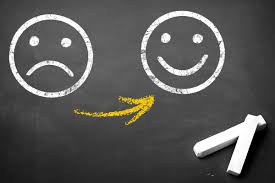 SUOSJEĆAJTE S DRUGIMA
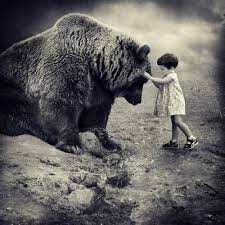 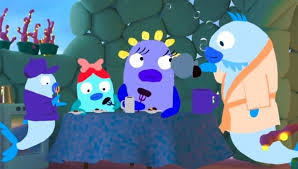 POMOZITE STARIJIMA
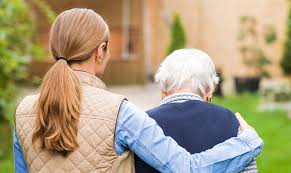 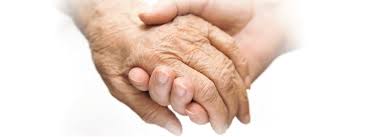 NAZOVITE BAKE I DJEDOVE
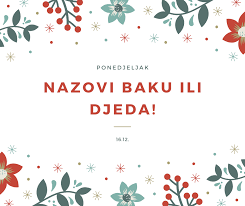 ZATRAŽITE POMOĆ
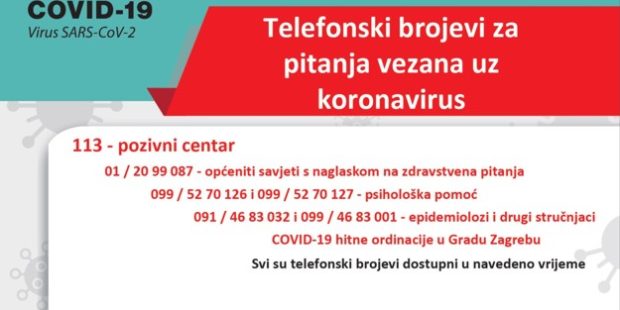 IGRAJTE SE
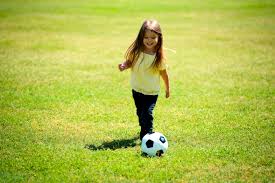 NOVE IDEJE
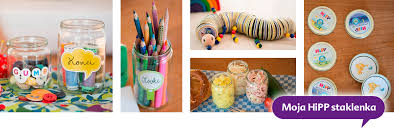 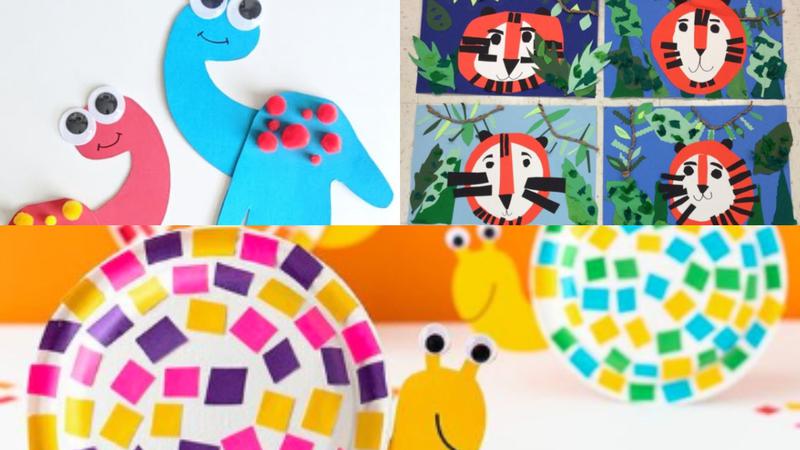 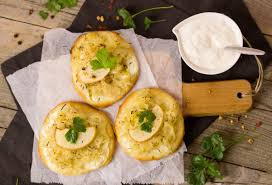 PIJTE DOVOLJNO TEKUĆINE I NASTOJTE SE PRAVILNO HRANITI
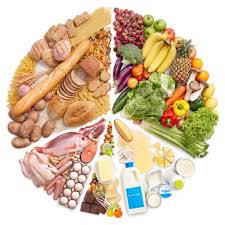 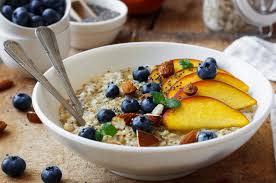 DOVOLJNO SPAVAJTE
USPORITE
ČITAJTE
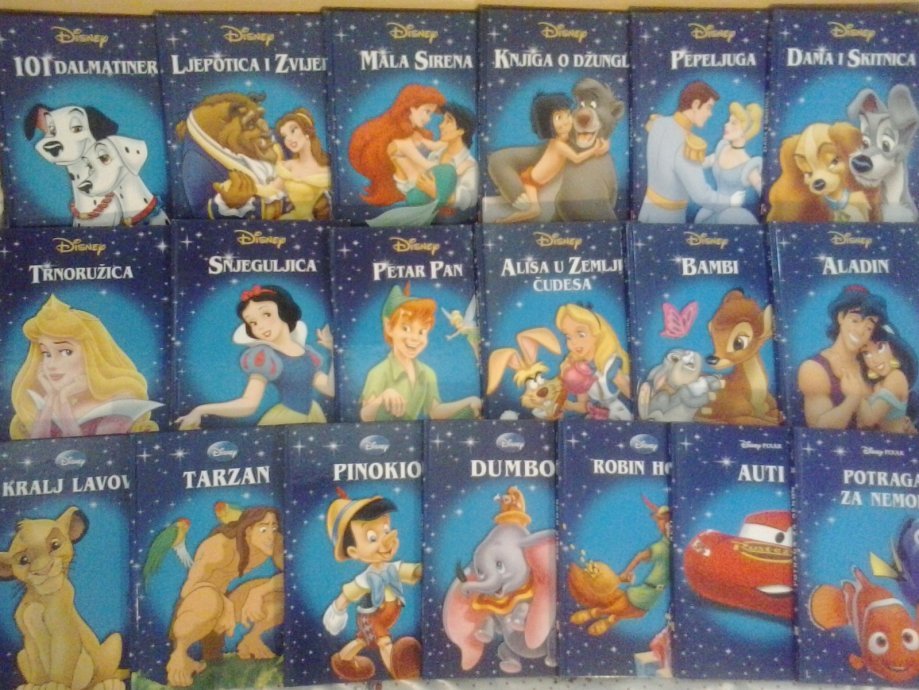 ISPUNJAVAJTE OBAVEZE
HVALA MEDICINSKOM OSOBLJU